California Violence Intervention & Prevention (CalVIP) Grant
BIDDERS’ CONFERENCE
March 2020
[Speaker Notes: Good morning and welcome to the second CalVIP Bidders’ Conference. 
The purpose of today’s meeting is to:

Review the RFP
Learn a little more about how to implement evidence-based violence reduction strategies
Answer questions about the RFP or RFP process
Hopefully, make this process easier

I have a PowerPoint that I will walk through, stopping for questions at the end of each slide.

I will also take questions at the end of the presentation and then we will adjourn.]
Agenda
Welcome & Introductions

Overview of BSCC & ESC Process

Overview of CalVIP Grant

Review Components of RFP

Video Presentation 

Continue Review of RFP

Evaluation Requirements

How to Submit a CalVIP Proposal
[Speaker Notes: I would like to now walk through today’s agenda. (Read from slide.)
My name is Colleen Curtin and I’m a Field Representative with the Board of State and Community Corrections. With me today is Ellice Ramm, the research specialist for CalVIP. We will probably not take formal breaks, but please feel free to get up and move around if you need to. Restrooms are located…
First, I will tell you a little about our agency and how this RFP was developed.
Next, I’ll provide an overview of the CalVIP grant, its authorizing legislation and key requirements
Then, I plan to walk through the RFP section by section, reviewing the key components and taking questions along the way.
We’re doing something a little different today. I have a special video presentation…
Continue review of RFP
Hear from our Research staff on evaluation requirements for the grant.
Walk through the proposal submission process.
Answer any remaining questions.]
About the BSCC
Reports to the Governor’s Office

Organized under a Board made up of 13 members 

Appointed by the Governor, Legislature & Judicial Council

Not affiliated with CDCR

Provides statewide leadership on local corrections
[Speaker Notes: The Board meets 5-6 times per year
Meetings are open to the public and livestreamed on our website.
All of our business goes before the Board and must be approved by the Board.
For example, this RFP had to be approved by the Board before it could be released and the Board will approve final awards.
As a little background, we are not affiliated with CDCR. CDCR runs state prisons and parole.
We provide oversight, technical assistance and grants management to local communities on local corrections issues.
In addition to our grants management division, which is where I work, we also have Field Reps who biannually inspect jails and juvenile halls and we have Field Reps who monitor hiring and training standards for all county probation departments and local corrections officers.]
Executive Steering Committee
BSCC uses ESCs to inform decision-making related to Board’s programs

Diverse group of subject matter experts and stakeholders representing public and private sectors

Overview of the ESC’s role in CalVIP

ESC Roster located in Appendix C (page 37) of RFP
[Speaker Notes: BSCC uses executive steering committees to direct our work.
An ESC developed the RFP in front of you, using the statute as a guide.
Conflict of interest laws apply to this process.
Anyone who served on the ESC (including their employers) may not receive grant funds, either as a direct grantee or as a subgrantee.
ESC members may not assist in the preparation of a CalVIP proposal. 
ESC members will be the ones reading and rating your proposals. If there is a conflict of interest (either real or perceived), we ask that member to recuse themselves from scoring that proposal.]
About CalVIP
Funded annually via Budget Act

 Added into statute with AB 1603

 Purpose: “Improve public health and safety by supporting effective violence reduction initiatives in communities… disproportionately impacted by violence, particularly group-member involved homicides, shootings and aggravated assaults.”
[Speaker Notes: Many of you know that the CalVIP grant has been around a long time, but it was called the CalGRIP grant. In 2007, it lost its focus on gangs and moved to broad violence intervention and prevention. 
The grant appears each year in the Budget Act, but beyond that, there is not a lot of detail or direction. That is why the job of the ESC is so important. 
But this year, Assembly Bill 1603, also known as the Break the Cycle of Violence Act, brought a narrower focus and additional direction to BSCC on how to administer this grant.
Read the purpose of the grant.]
FY 2019-20 State Budget Act
Total $30 million in General Fund:

$1m non-competitive grant to L.A.

$3m set-aside for small cities

$1.5m to BSCC for admin/evaluation

 $24.5 for all other applicants

Cities disproportionately impacted by violence

CBOs that serve them
[Speaker Notes: This year, the Governor allocated $30 million to the CalVIP grant. This is HUGE!! 
The grant had been funded at $9 million annually, so this represents a triple increase.
This increase was due largely to the efforts of gun violence prevention advocates who organized and lobbied at the Capitol, arguing that California does not invest sufficient resources in gun violence reduction.
Read through how the money will go out to the field.]
Grant Period vs. Contract Term
Grant Period:
July 1, 2020 to June 30, 2023

	With additional six months for:
 
Local Evaluation Report

Financial Audit

Contract Term: July 1, 2020 to December 31, 2023				
					RFP, page 6
[Speaker Notes: This year, the CalVIP funds have a longer lifespan than they had in the past. This means that we have the luxury of a 3-½ year contract term. 
We are allowing 3 years for implementation and service delivery and then
A 6 month “tail” for you to complete a final evaluation report and conduct a financial audit.
It is important to note when you are developing your budgets (which we’ll talk about later) that you take into account the difference between these the grant project period and the contract term.
BSCC will not reimburse for anything other than evaluation and audit activities during those last 6 months.
June 30th, program activities must end.]
Eligibility to Apply
Three categories:

Cities disproportionately impacted by violence

CBOs that serve those cities

Small cities (pop < 40,000) disproportionately impacted by violence			
			RFP, pages 5-8
Eligibility (1 of 3)
Cities disproportionately impacted by violence:

29 Cities 

(listed in Table 1 of RFP, page 6)
Eligibility (2 of 3)
Community-Based Organizations (CBOs) that serve the residents of the
29 cities disproportionately impacted by violence


(listed in Table 1 of RFP, page 6)
Eligibility (3 of 3)
Cities with population of 40,000 or less also disproportionately impacted by violence

66 cities

(listed in Table 2 of RFP, page 7)
Eligibility for CBOs
Applies to grantees and subgrantees
501(c)(3) status not necessary
Refer to RFP, page 8
Any CBO/NGO receiving CalVIP funds must meet these criteria
Must submit Appendix B with proposal package and keep it updated throughout grant term
Funding Distribution
Applicants will compete in separate categories: RFP, page 9
[Speaker Notes: The $3 million set-aside for small cities appeared in the Budget Act, this was non-negotiable.
What the ESC did decide was to take the remaining $24.5 million and split in half between categories 1 and 2. 
The $3 million set-aside for small cities appeared in the Budget Act, BSCC had no control over that.
What the ESC did decide was to take the remaining $24.5 million and split in half between categories 1 and 2. 
As this table demonstrates, cities and CBOs will not compete against one another and small cities will compete alone as well.
If there are not sufficient applicants in any one category, BSCC will move to the next if there are funds available.]
Award Caps
For Categories 1 & 2: Maximum of $1,500,000

For Category 3:
Maximum of $600,000

For the entire grant period; not per year.

Applicants may apply for any amount up to the maximum.
[Speaker Notes: Budget will be scored in part on how reasonable it is.
Remember that you can request any amount up to the maximum.
This amount will be your budget for the entire grant period.]
IMPORTANT
Do not request the maximum amount just because you can

Spend some time with your fiscal team mapping out your budget

Be realistic and take start-up period into account

Apply only for what you can reasonably spend AND match
[Speaker Notes: Every year I have to chase down grantees who do not spend their money. 
Do not apply for more than you need or more than  you can reasonably spend.
Be realistic
Take your start-up period into account – spending tends to be very slow at the beginning of the grant, especially if you are implementing a brand new program.]
Mandatory Pass-Throughfor Cities
All city grantees must pass through at least 50 percent of the grant funds they receive to one or more of the following:
Non-governmental, community-based organizations and/or
Public agencies that are not law enforcement whose primary mission is violence prevention or community safety (e.g. Office of Violence Prevention, Office of Neighborhood Safety, etc.).
				RFP, page 10
[Speaker Notes: Note: if the city designates this type of department or agency as the applicant entity, and the applicant retains 50 percent of the grant funds, this requirement will be automatically met.
 
Professional grants management organizations, consulting firms, auditors and evaluators may not count toward meeting this pass-through obligation.]
100% Match Requirement
Cash or in-kind or a combination of both.

Cash match is income from a source other than grant funds budgeted for the project. 
	Examples: salaries & benefits, equipment, 	supplies, indirect costs, etc.

In-kind match is non-cash outlay of materials or resources that support grant activities.
 	Examples: donated supplies, donated 	meeting space, donated 	staff or volunteers.
				   RFP, page10
[Speaker Notes: Important – Match must be tracked and reported in the same way as are grant funds. 
There are no differences for tracking purposes.]
About the Match Requirement
Match does not have to come solely from the grantee (but grantee responsible)

Subcontractors or in-kind partners may contribute match

Match contributions are treated like grant funds; must be tracked and reported in the same way

For donated staff time, only actual time will count
[Speaker Notes: Important – Match must be tracked and reported in the same way as are grant funds. 
There are no differences for tracking purposes.]
Target Population
AB 1603 mandates that initiatives funded by the CalVIP grant shall be primarily focused on:

the small segment of the population that is identified as having the highest risk of 

perpetrating violence or

being victimized by violence

					RFP, page 11
[Speaker Notes: You will see this later on as a rating factor]
Eligible Activities
CalVIP funds may be used to:
support, expand and replicate 
evidence-based violence reduction strategies that seek to interrupt cycles of violence and retaliation

Examples of the types of strategies that may be funded can be found in the RFP, Table 4, page 11
[Speaker Notes: The Legislature did not impose program requirements.
As such, CalVIP is a fairly broad grant program.
Applicants have some flexibility in what they can propose to do with the grant funds.
A big focus on the needs of the applicant and how the grant will help address those needs.
“Programs that have been shown to be the most effective at reducing violence.”
May either implement new activities or programs OR expand existing activities or programs.]
Special Video Presentation
Following the evidence: how to successfully and sustainably reduce urban violence

Thomas Abt, Senior Fellow 
Council on Criminal Justice
[Speaker Notes: .]
Other Eligible Expenditures
CalVIP funds may be used to purchase meals or snacks, items or activities used as program incentives, and participant support items. 

Prior approval from BSCC is required for the purchase of any of the items listed above or for participant travel that exceeds $100 per day.

				RFP, page 12
[Speaker Notes: .]
Additional Requirements for Cities
Agreement to Collaborate & Coordinate with Existing Resources: Appendix G

Coordinating & Advisory Council: Appendix H
RFP, page 15
[Speaker Notes: Statutory requirements – Complete appendices. Not scored. Used to determine compliance only.]
Evidence-Based Practice,
& Project Evaluation Requirements

RFP, pages 13 & 15-16
Using Principles of Evidence-Based Practice
What does this mean?

Project strategies should use data-driven decision-making practices during development, implementation, and appraisal
25
Principles of Evidence-Based Practice
Is there evidence or data to suggest that the intervention/strategy is likely to work?
Used previously with positive results
Published research showing it’s effective
Similar strategy used by another project
26
Principles of Evidence-Based Practice
Once an intervention/strategy is selected, will you be able to demonstrate that it is being carried out as intended?
Quality control monitoring
Strict procedure to make sure a previously-used model is followed
Have a plan to make necessary corrections
27
Principles of Evidence-Based Practice
Is there a plan to collect data that will allow for an appraisal of whether the intervention strategy worked?
Does the strategy selected allow for collection of data/other info to measure outcomes?
Are there processes in place to identify, collect, and analyze that data/info?
28
Evidence-Based Practices – In Your Application
Describe your plan to measure program effectiveness

Qualitative data
Written and/or spoken narratives
Can be used to explain/gain insight and understanding of events

Quantitative data
Numbers and mathematical calculations
Can be used to explain, predict, and/or provide statistical controls for analyses
29
Project Evaluation Requirements
Local Evaluation Plan (LEP)
Due 6 months post-award:
	December 31, 2020

Local Evaluation Report (LER)
Due 6 months post-project conclusion:
	December 31, 2023

Quarterly Progress Report (QPR)
Discussed later
30
Project Evaluation Requirements
What does all this mean for you right now?
Intervention strategy
How will you measure overall success?
How will you show the project was effective?
Goals/Objectives
How will you determine goal progress?
Data Collection
Will you need to establish partnerships?
31
Organizational Capacity & Coordination
Written Agreements from Key Partners
If the success of the proposed strategy relies on the participation of an outside agency or organization, the applicant must include:
Letter of Agreement
Letter of Commitment
other signed written agreement 

	RFP, page 14
[Speaker Notes: If an applicant is unable to identify staff and/or subcontractors until after the grant is awarded, the applicant should explain this in the appropriate section and, at a minimum, specify the process and criteria by which they will select staff and/or subcontractors.

Distinct from administrative staff and partners, applicants must also demonstrate how they plan to ensure that the staff who deliver the services or work with the target population in the field have backgrounds and experience that are culturally relevant to the proposed strategy and/or target population (to include racial/ethnic diversity, gender diversity, current or prior system involvement, etc.)]
General Grant Requirements
RFP, Pages 17-20

Grant Agreement, see Appendix J

Board Resolution or other proof of signing authority required once awarded

Supplanting is prohibited

Be aware of travel restrictions

Compliance monitoring visits by BSCC
[Speaker Notes: Review pages 17-20 carefully on your own.
Will hit on some of the important points here.
Will cover some of them in upcoming slides.]
Invoicing & Reimbursement
Monthly or quarterly

Reimbursement-based: BSCC pays you in arrears for expenditures already incurred

Must be able to carry operating costs for the first few months

Reimbursement can take 30-60 days

Check payment, no electronic reimbursement 
		RFP, pages 17-18
[Speaker Notes: Invoicing – quarterly or monthly - you choose]
NEW Audit Requirement
Financial audit required for all grants

Covers July 1, 2020 to June 30, 2023

Due to BSCC December 31, 2023

May budget up to $25,000 in grant funds or use match, or a combination of both

RFP, pages 18-19
Quarterly Progress Reports
Two parts: Narrative + data file
Narrative piece to report implementation 
Data file to report outputs
BSCC will work with you to develop progress report template unique to your project
Separate, but related to, the Final Evaluation Report
				RFP, page 19
Overview of the RFP Process
Technical Compliance Review

 Disqualification – see page 21

 ESC Rating Process

			RFP, pages 21-22
[Speaker Notes: Disqualification criteria on page 21 – review these carefully. BSCC has changed its policies regarding disqualifications.
More strict. In the past, we allowed for corrections. Due to the high number of proposals we receive, can no longer afford to do this.


ESC Rating Process – It is the members of the ESC who will be reading and scoring the proposals.
ESC members will be trained in how to use the scoring forms. Scale of 1-12 for each rating factor.
ESC members with potential conflicts will recuse themselves from scoring certain proposals.]
Key Dates
IMPORTANTCalVIP Rating Factors
RFP, page 22
[Speaker Notes: Page 22 of the RFP.
The five Rating Factors that will be used and the maximum points assigned to each factor are shown in the table.
Applicants will be asked to address each of these factors as a part of their proposal.
The CalVIP ESC assigned a percent value to each of the four Rating Factors, correlating to its importance (see Percent of Total Value column).]
Scoring Rubric
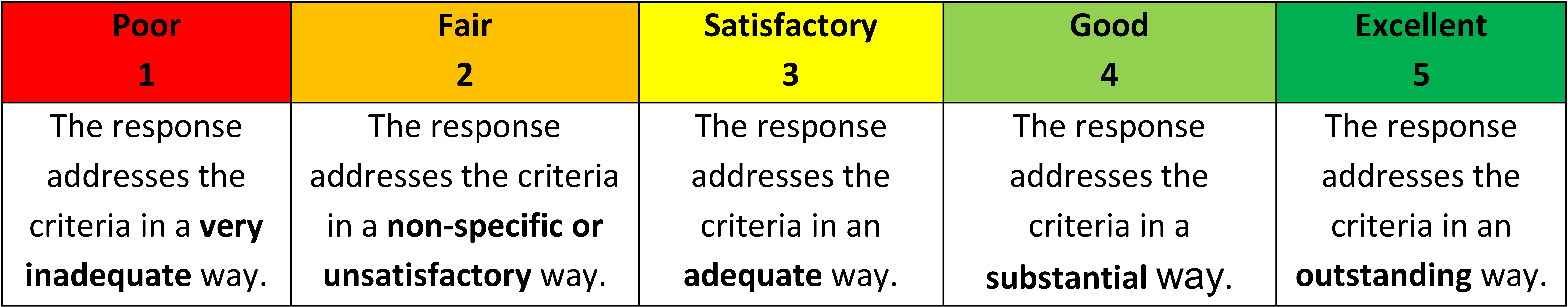 [Speaker Notes: See page 22 of the RFP.
0-12 correlates to a letter grade 
F / D / C / B / A]
Proposal Narrative &Budget Guidelines
Review pages 25-29 carefully – this is the meat of the RFP:

Proposal Narrative covers Rating Factors 1-4

Budget Attachment covers Rating Factor 5
Instructions for how to submit a CalVIP Proposal

Immediately following page 86
CalVIP Proposal Package:
Cover Sheet
Proposal Checklist
Applicant Information Form
Proposal Narrative
Project Work Plan
Budget Attachment (separate Excel file)
Appendix B
Appendix F
Appendix L
City Applicants must also include:
10. Appendix G

11. Appendix H
[Speaker Notes: Not scored, to determine compliance only.]
1. Cover Sheet
Fill this out and include with proposal package.
2. Proposal Checklist
Fill this out and include with proposal package.
Must be signed in blue ink by the official authorized to sign the application.
Included with Proposal Package.
3. Applicant Information Form
Review instructions carefully.
Fill this out and include with proposal package.
Must be signed in blue ink by the official authorized to sign the application.
[Speaker Notes: Read instructions carefully.
Any questions?]
4. Proposal Narrative
Refer back to pages 25-29 for what to include in each section.

Use the pre-formatted template that is provided.

May not exceed 12 pages.
[Speaker Notes: Review rating criteria for each rating factor. This is what you will be scored on!!!]
5. Project Work Plan
Instructions on page 86.

1 page only

Use the pre-formatted template that is provided.
[Speaker Notes: Review rating criteria for each rating factor. This is what you will be scored on!!!]
6. Budget Attachment
Detailed instructions listed on the Instructions tab of the Excel workbook.
 
The Budget Attachment may not exceed four (4) pages total.

See page 29 for corresponding Rating Factors and Rating Criteria.
[Speaker Notes: Review budget instructions with the group.]
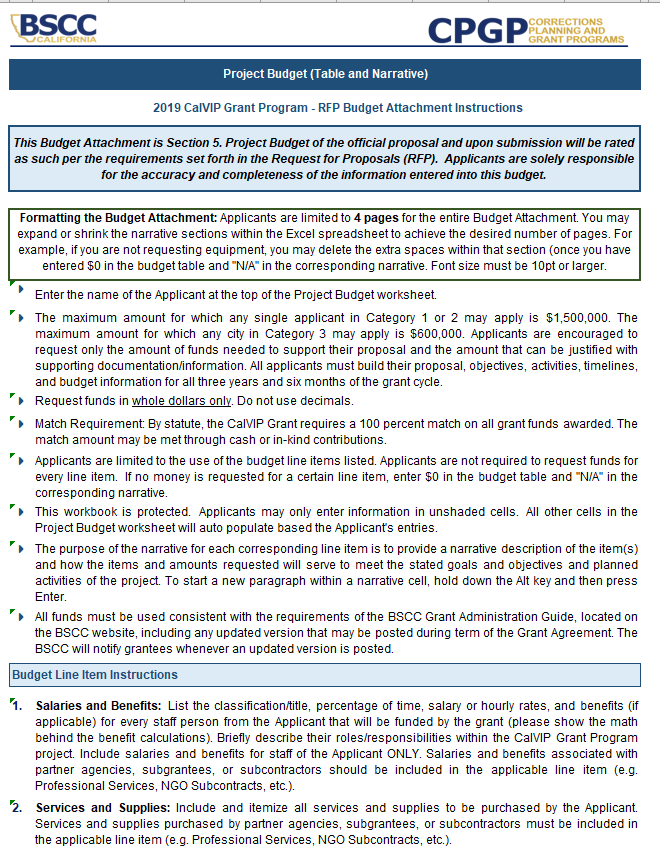 Budget Attachment Instructions
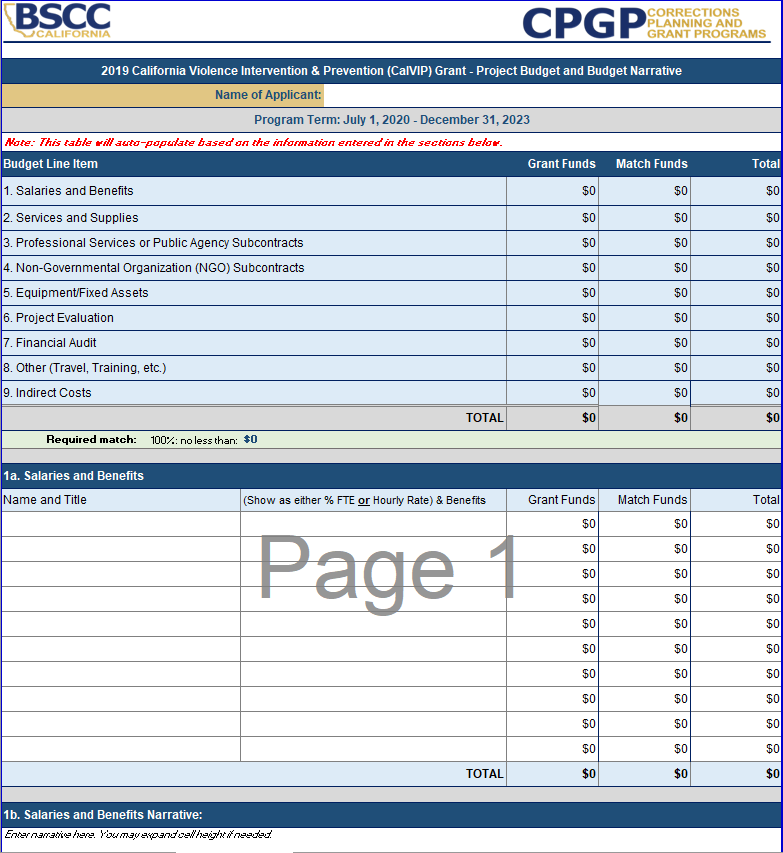 Budget Excel Worksheet
[Speaker Notes: Review budget instructions with the group.]
7. - 11. Required Attachments
All Applicants:

7. Appendix B
8. Appendix F
9. Appendix L

City Applicants Only:

10. Attachment G
11. Appendix H

No other attachments are allowed!
[Speaker Notes: Please note that Attachment I is incorrectly labeled as Attachment H in the RFP.]
Proposals due: April 10, 2020

One PDF file with Proposal Narrative and all required attachments.

Budget Attachment in Excel. Do not submit the Budget Attachment as a PDF.

Submit by email to:
 CalVIP-3@bscc.ca.gov
Letter of Intent to Apply:


Please submit by March 13, 2020

Not required, but helps BSCC planning process

See pages 1-2 of RFP
[Speaker Notes: By next Friday, please submit letters of intent. It really helps us with the planning process.]
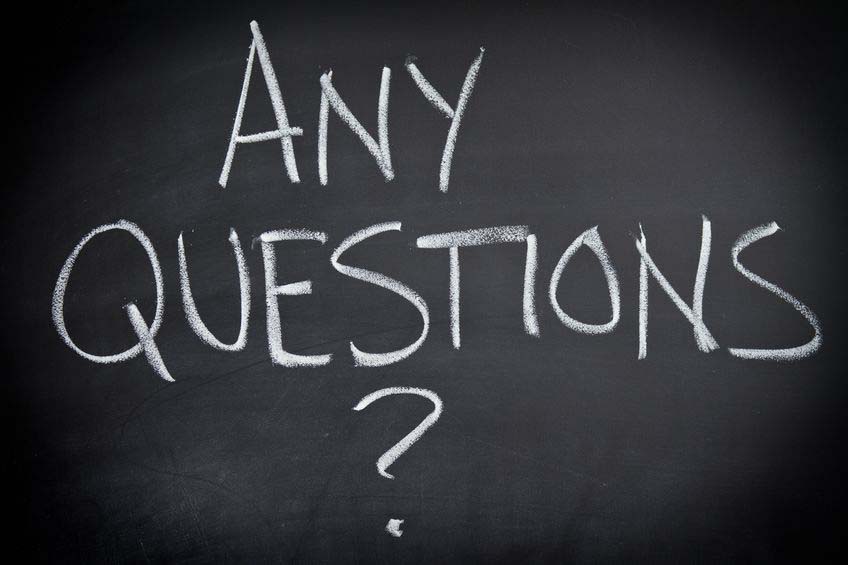 Additional questions may be submitted up untilMarch 27, 2020BSCC will post final FAQ by April 3, 2020Submit additional questions to:CalVIP-3@bscc.ca.gov